Дизайнер виртуальной реальности
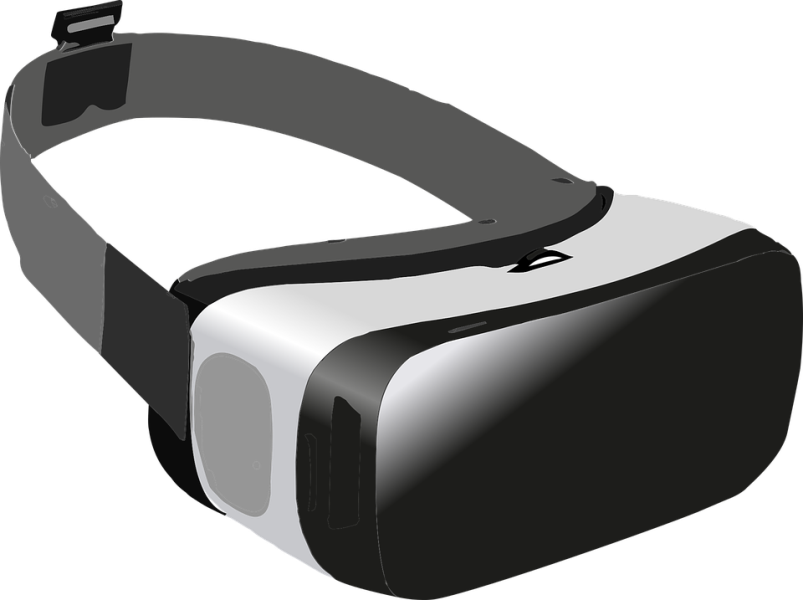 Работу выполнил  ученик 6 Г класса Мокеев Владислав
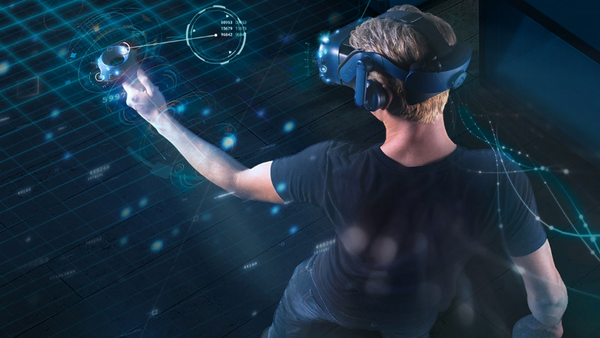 Актуальность и важность
Уже не для кого не секрет, что виртуальная реальность набирает популярность.
Но далеко не все знают, что виртуальные технологии могут использоваться не
 только для игр, но и как пример, в медицине. Врачи ежедневно ставят эксперименты, 
например по поиску лекарства, а почему бы им не погрузиться в виртуальную
реальность и не поискать лекарство там. Или ставить другие эксперименты  не в
Реальной жизни, а в другом, виртуальном мире. Так же находясь в виртуальном мире
можно почувствовать себя счастливым, играя в игру где ты например ездишь на 
автомобиле своей мечты и из-за эффекта погружения чувствуешь, что это происходит в реальности.
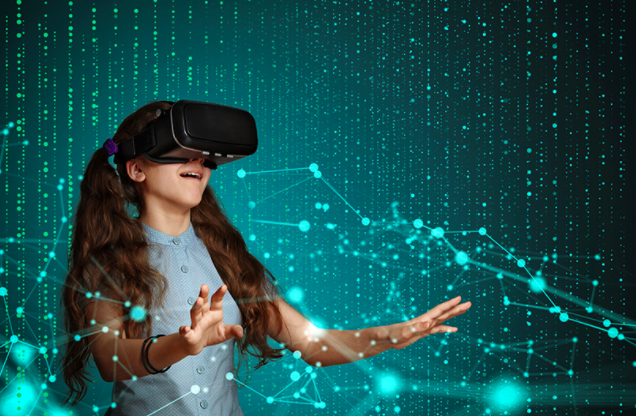 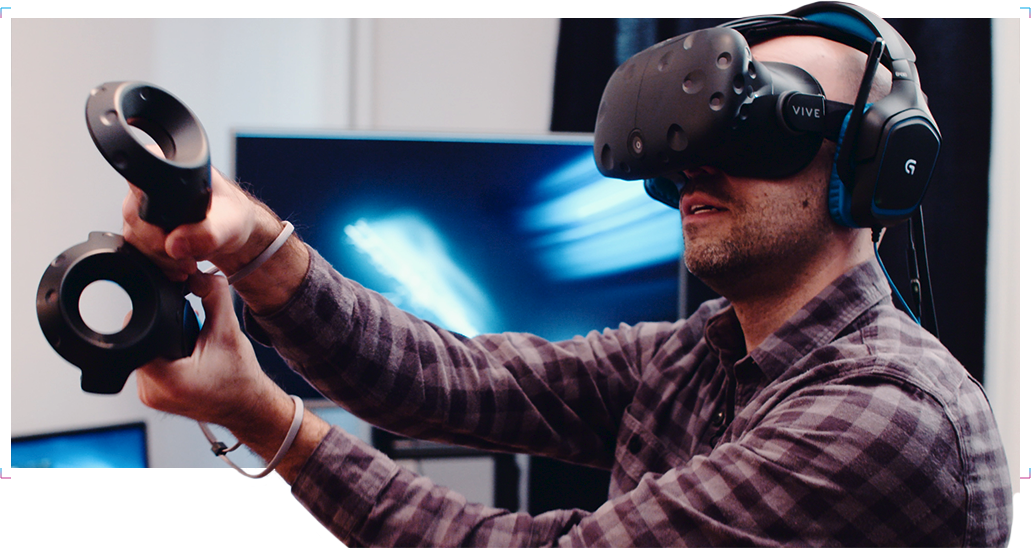 Особенности профессии
Главная задача дизайнера VR — создать виртуальный мир во всех подробностях. Например, где и в какой период времени пролетит птица, откуда выедет машина, куда пойдет человек, когда и с какой силой подует ураган.
Дизайнер VR также должен разбираться в возможности реализации задачи, поставленной заказчиком, затратах на её создание, предлагать свои собственные варианты.  

Плюсы и минусы профессии

Плюсы
Востребованность профессии
Высокая оплата труда
Интересная творческая профессия

Минусы
Профессия новая, нет учебных заведений, обучающих конкретно этой профессии
Ненормированный рабочий день
Дизайнера VR
Ввиду того, что профессия архитектора VR на сегодняшний день является новой, ни в одном вузе мира ей не обучают. Но есть студии и курсы, на которых можно получить базовые навыки по созданию виртуальной реальности. А также узнать о перспективах профессии и области её применения в экономике будущего.  Курсы студии «Chingis» Владимира Дегена.
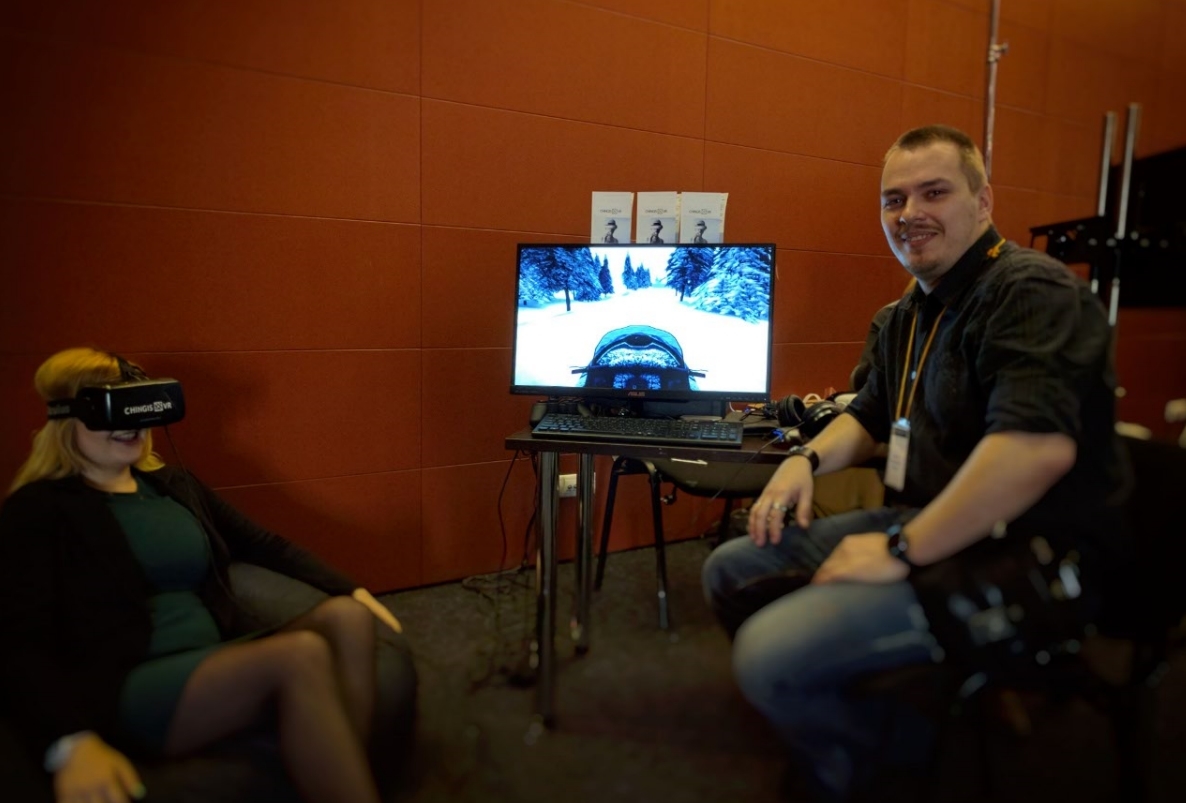 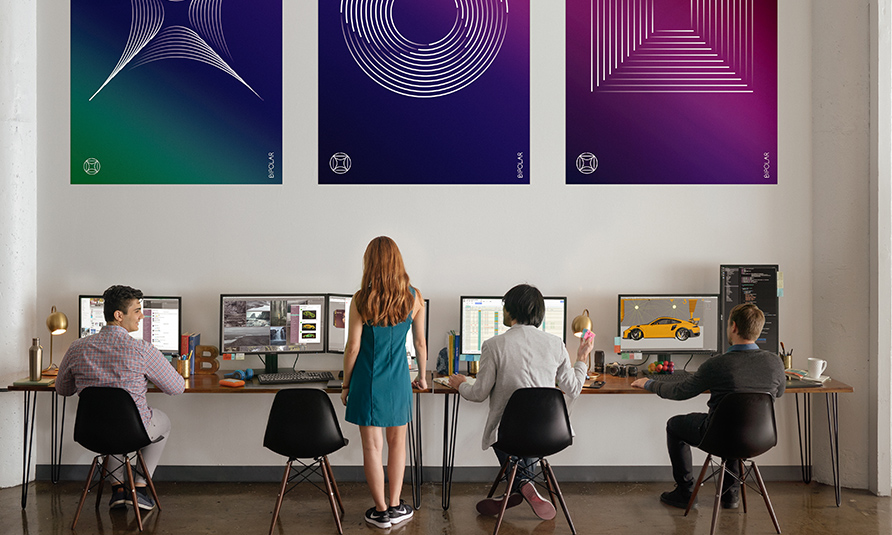 Виртуальный мир расширяет границы и захватывает новые направления.
Профессия дизайнера виртуальной среды еще практически не сформирована, поэтому на нее не учат ни в одном вузе мира.
Без сомнения,  профессия виртуального дизайнера-это профессия будущего
Спасибо за внимание.